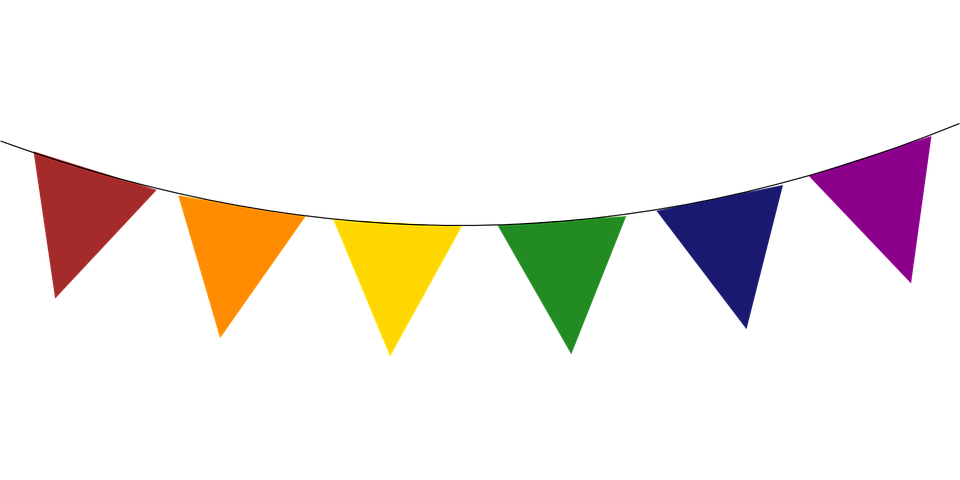 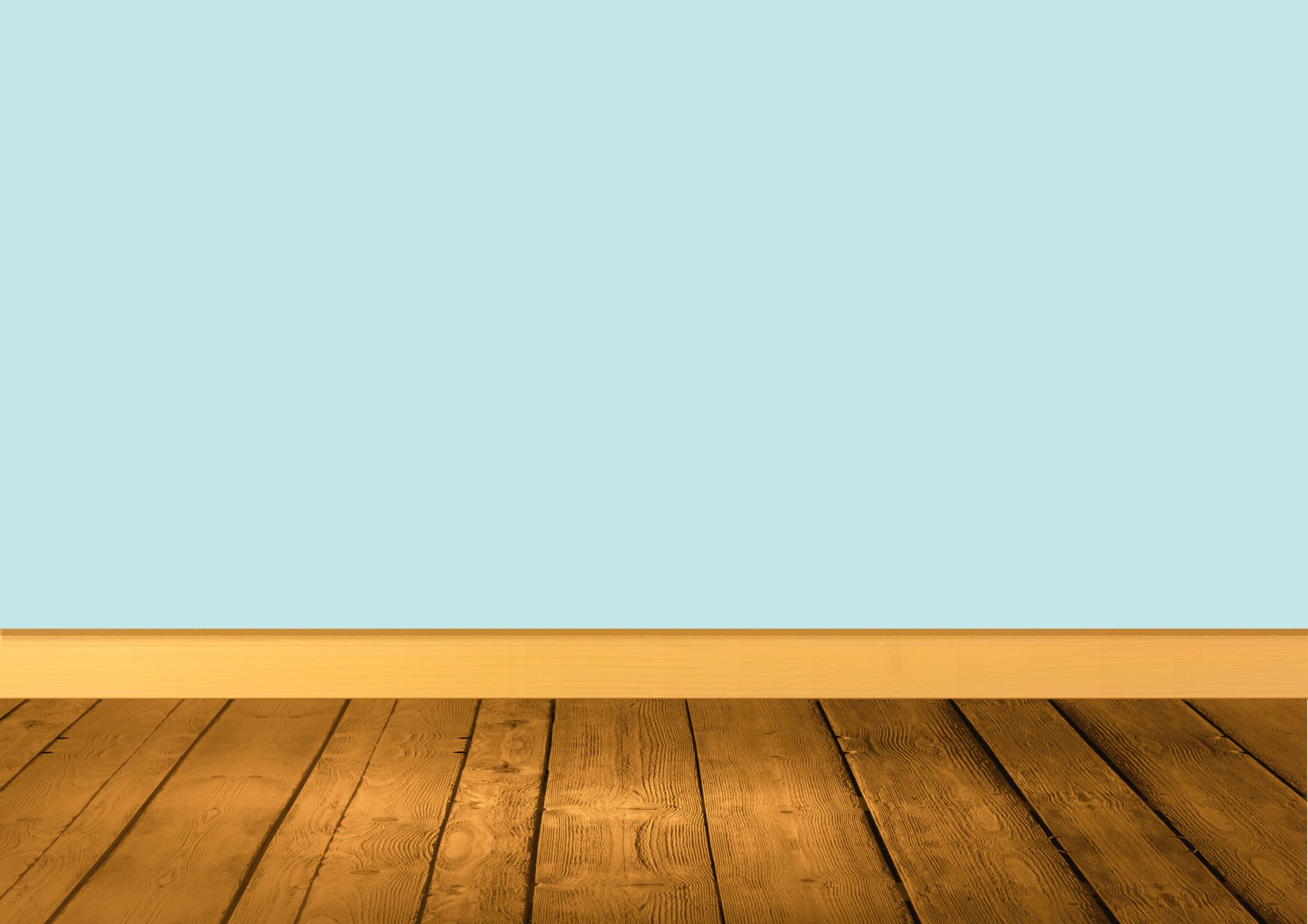 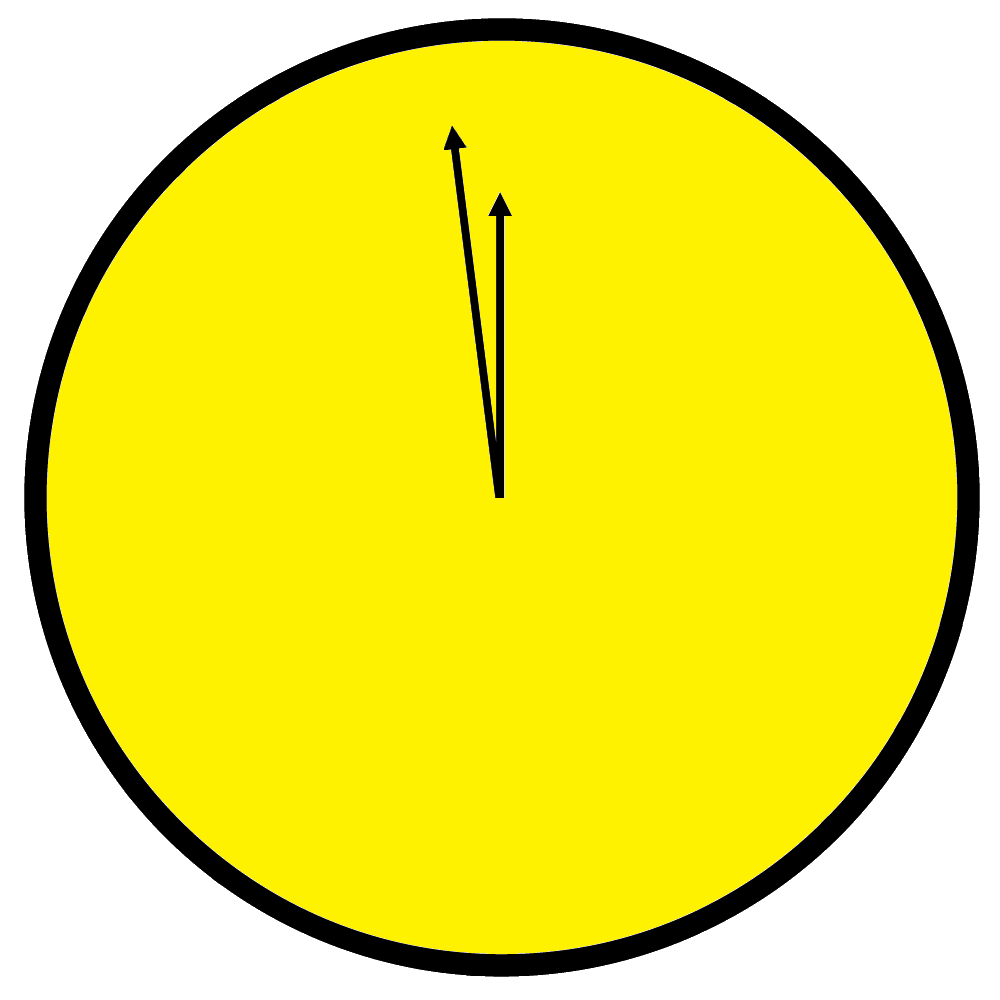 قوانين الصف
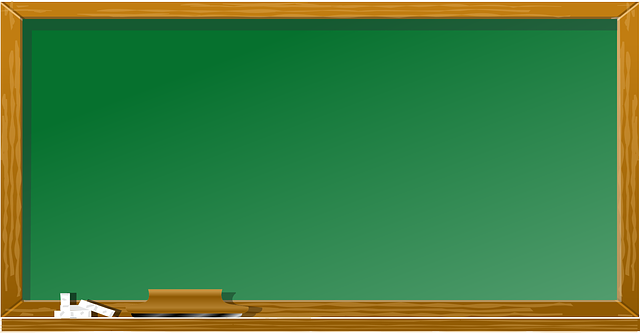 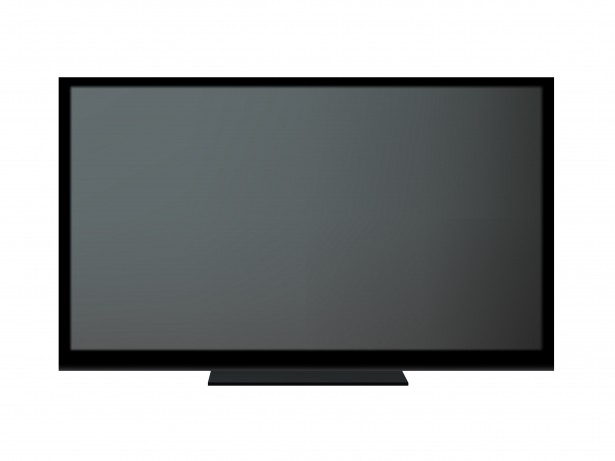 درس اليوم
المقارنة بين الأعداد
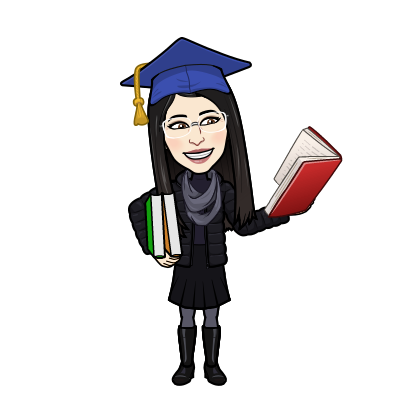 نشاط افتتاحي
فيديو تعليمي
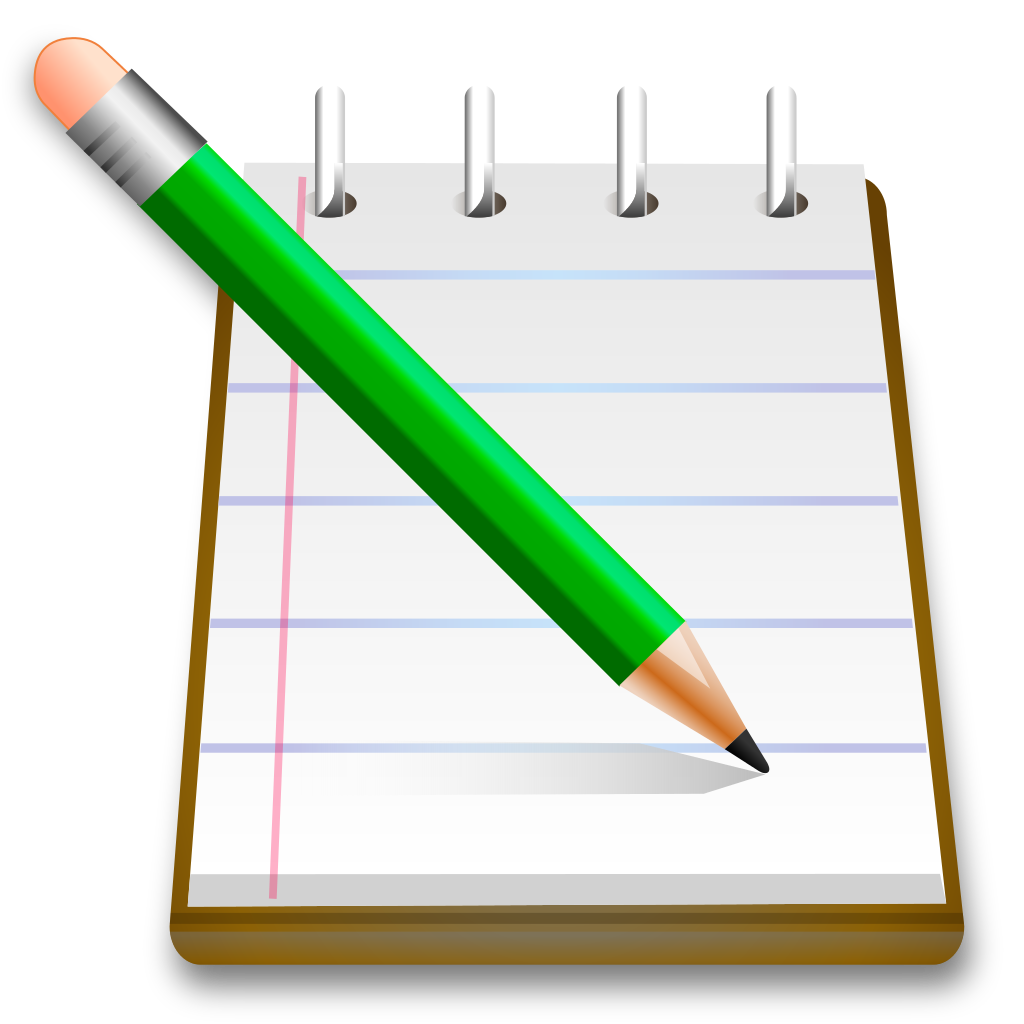 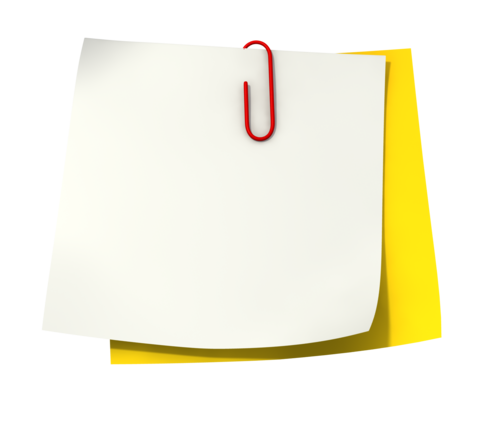 تدريبات
نجمة
 اليوم
قائمة الحضور
احرص على التعاون مع الجماعة 
يد الله مع الجماعة
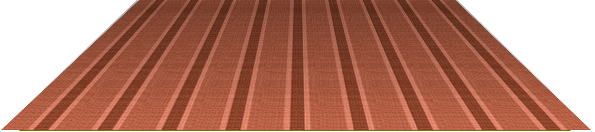 القوانين الصفية
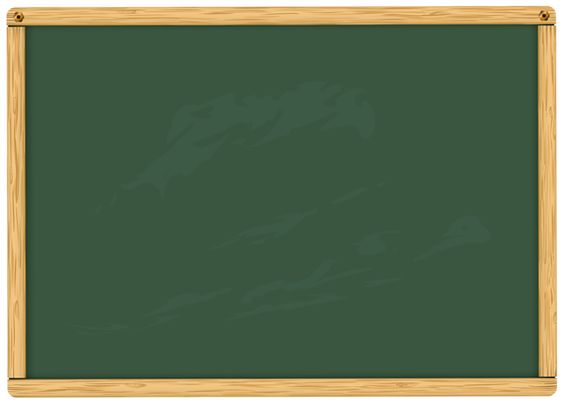 عدم مقاطعة المعلمة عندما تتحدث
عدم فتح المايك
 بدون إذن
احترام المعلمة والزميلات
احترام موعد الحصص
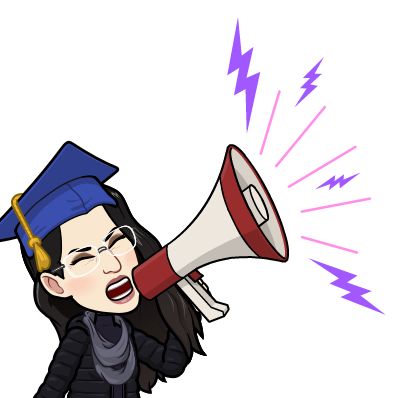 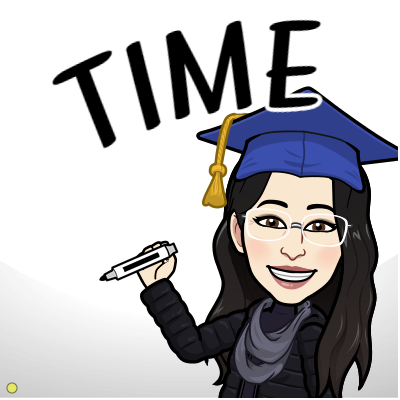 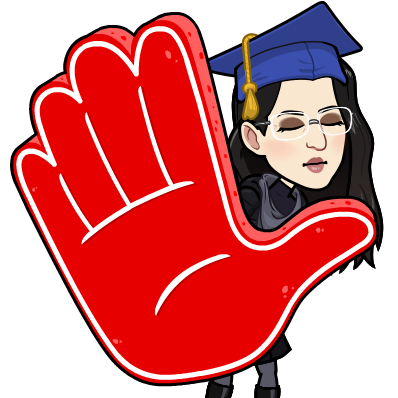 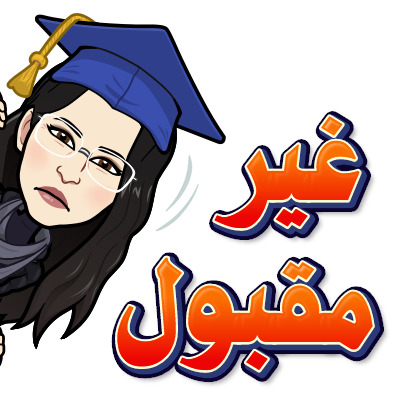 إحضار الكتاب والقلم 
استعدادا للحصة
التركيز مع الشرح
الاهتمام بالواجبات
الأمانة وعدم الغش
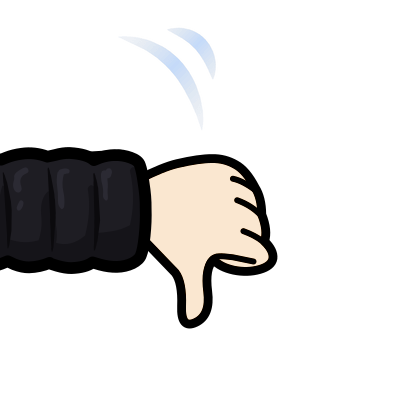 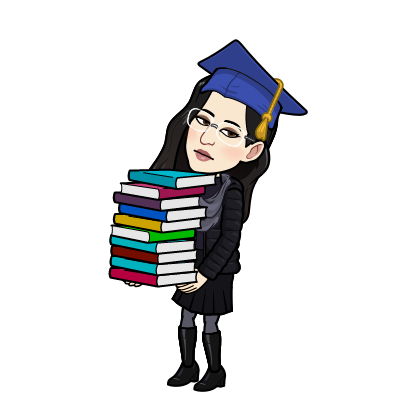 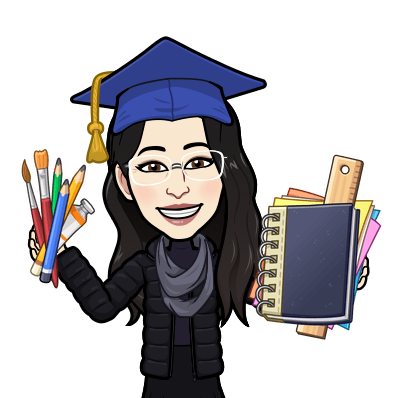 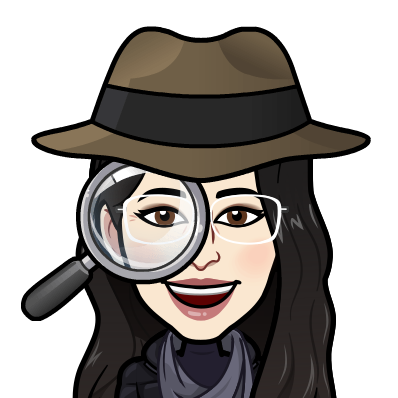 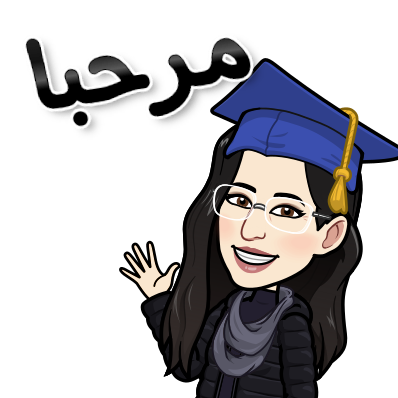 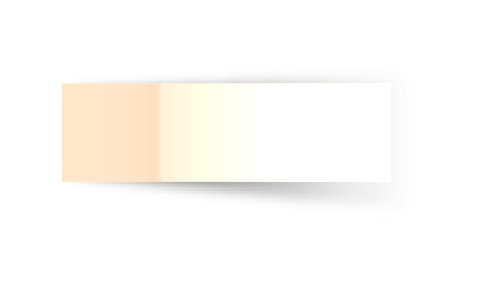 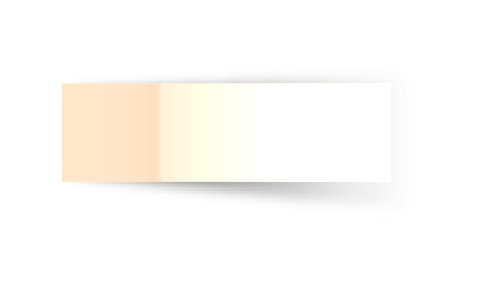 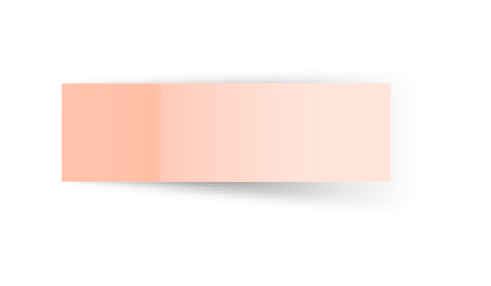 فكرة الدرس
المفردات
أمثلة
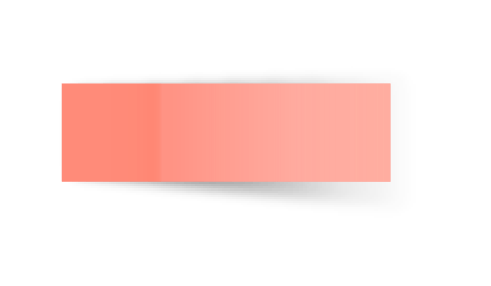 تــــدريبات الكتاب
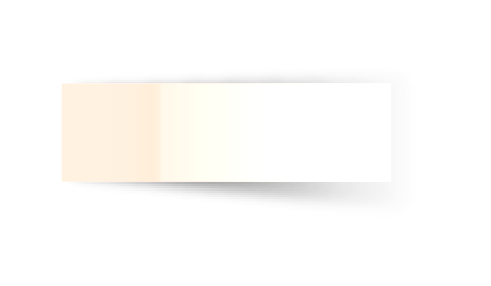 أنشطة  تفاعلية
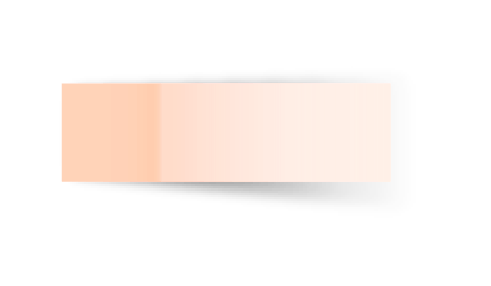 محتويات 
درس اليوم
تشويقة
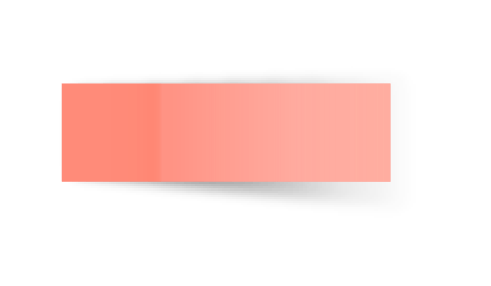 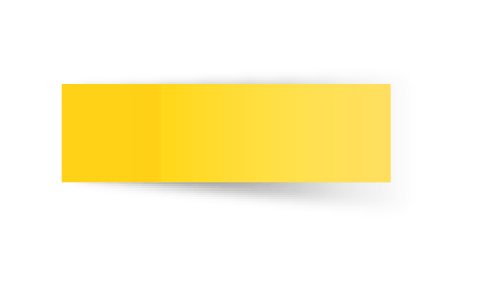 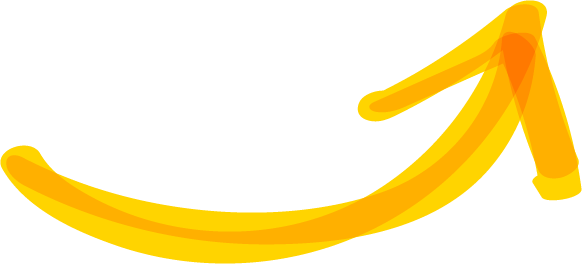 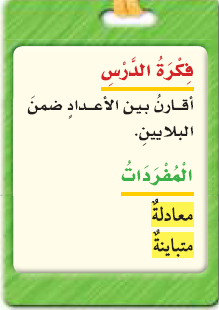 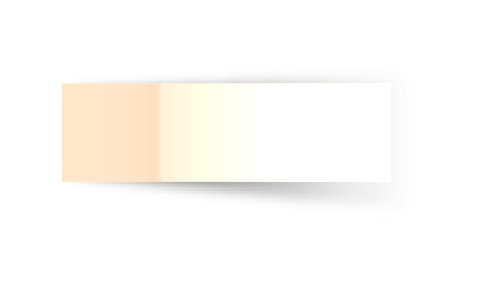 الفكرة العامة
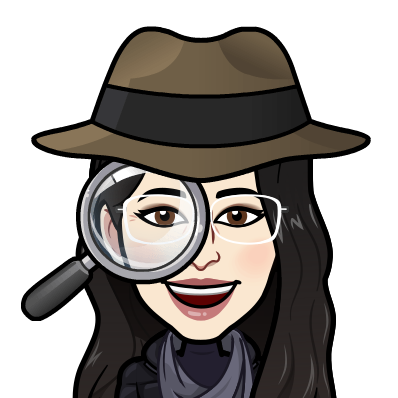 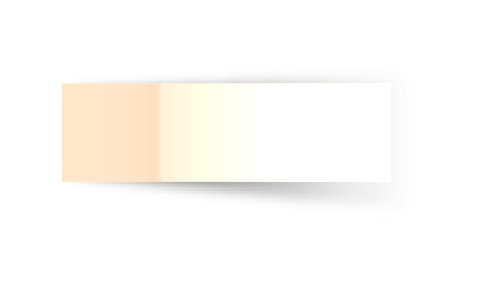 المفردات
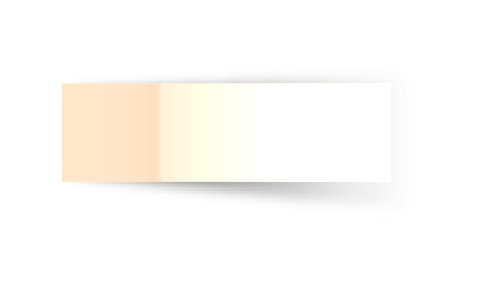 نشاط افتتاحي
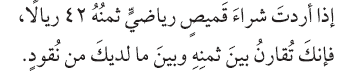 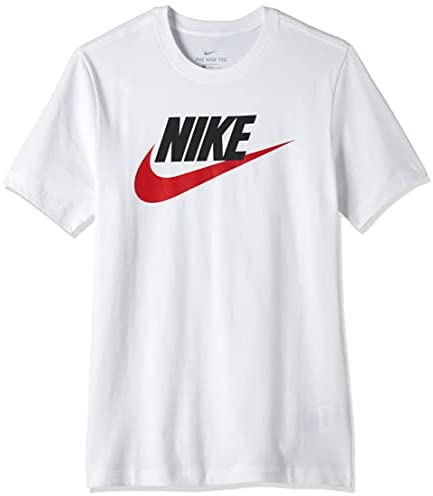 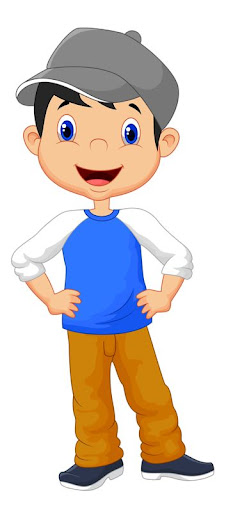 هل المبلغ أكبر أم أقل من سعر القميص ؟
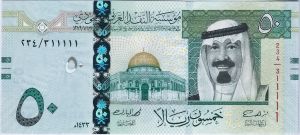 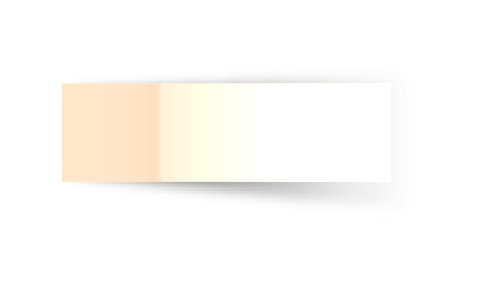 تشويقة
إذا كانت الكميتان متساويتان فإنهما يشكلان معادلة
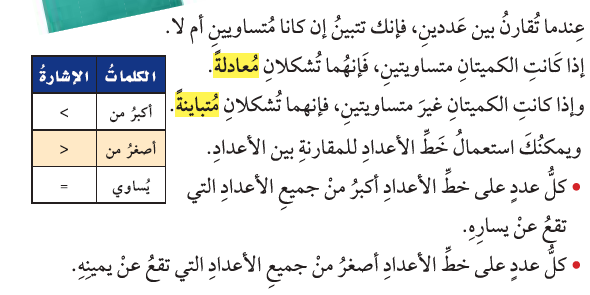 إذا كانت الكميتان غير متساويتان فإنهما يشكلان متباينة
كيف أفرق بين أكبر من وأصغر من
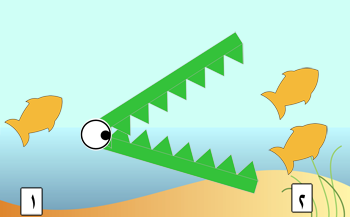 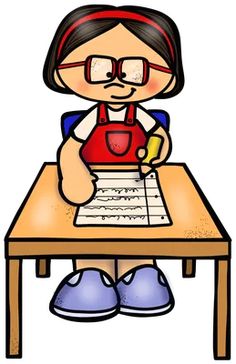 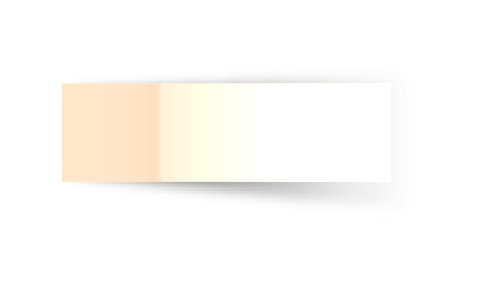 مثال 1
قارني بين العددين من خلال خط الأعداد
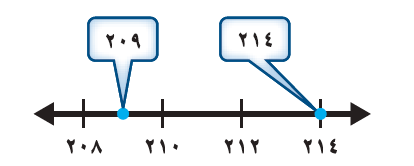 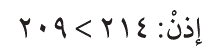 مقارنة بين عددين باستعمال منازل الأعداد
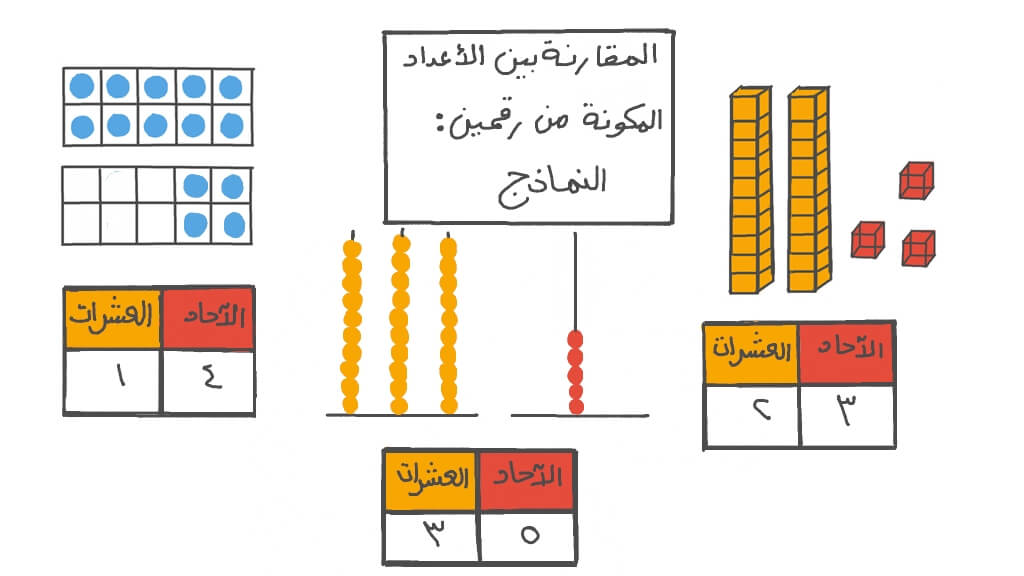 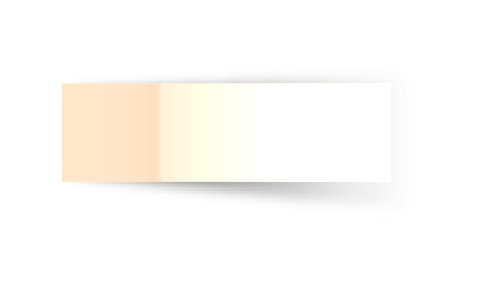 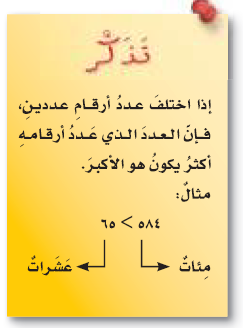 مثال 2
مقارنة بين عددين باستعمال منازل الأعداد
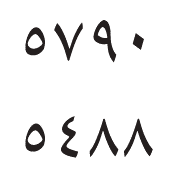 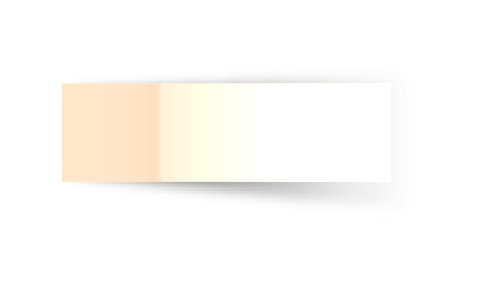 تدريبات
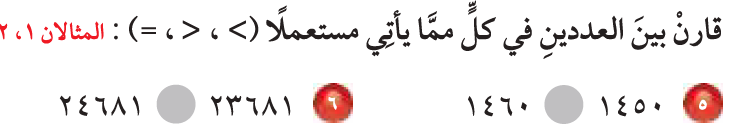 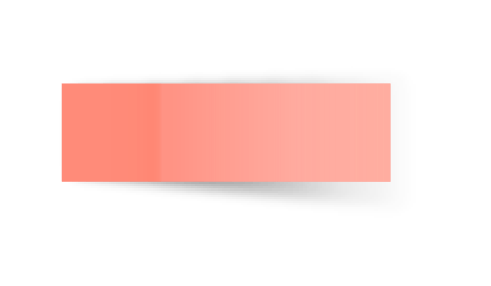 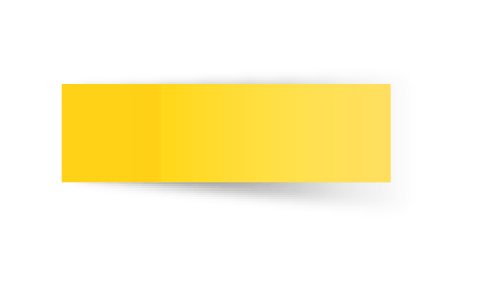 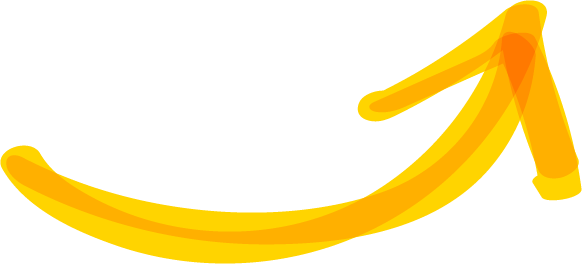 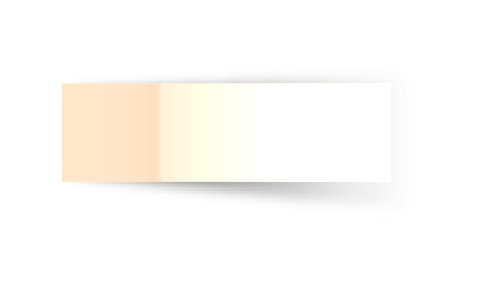 نشاط تفاعلي
اختاري الإجابة الصحيحة:
العدد 34597 أكبر من:
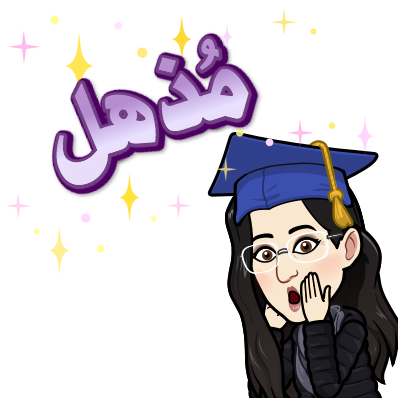 B) 2235840
A) 32568
D) 54054221
C) 47112
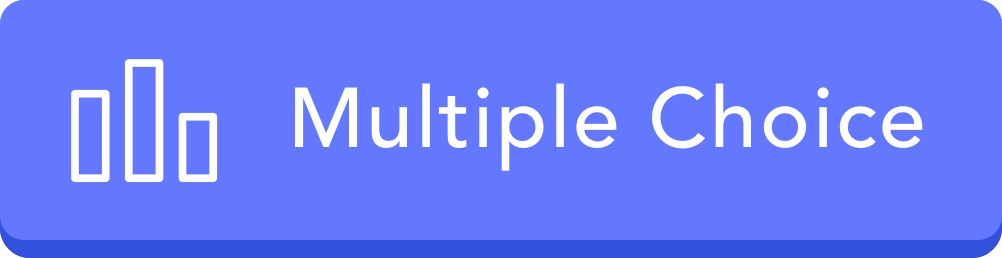 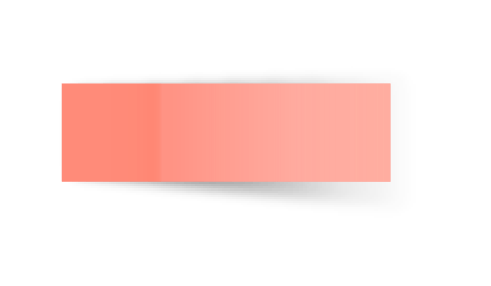 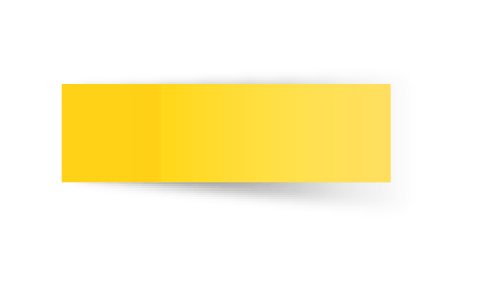 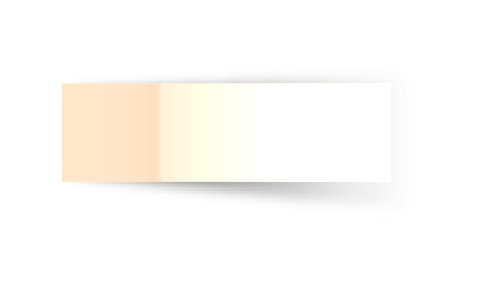 تدريب ختامي تفاعلي
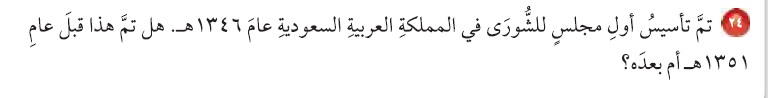 بعـــد
قـــبل
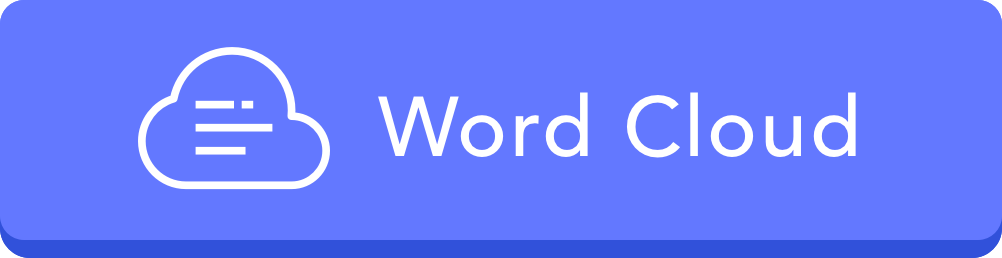 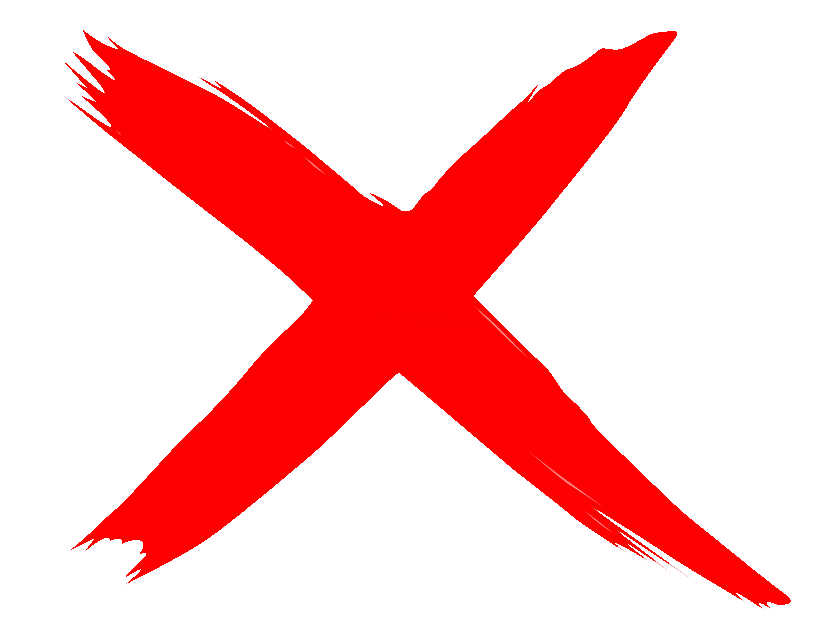 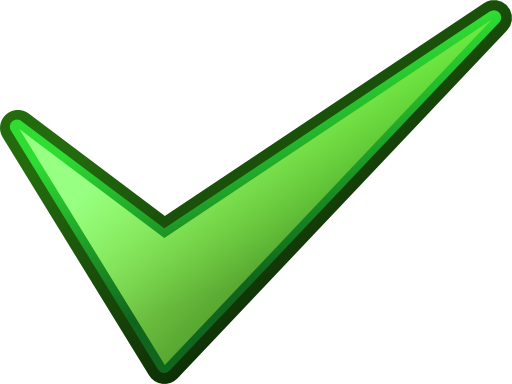 ورقة العمل
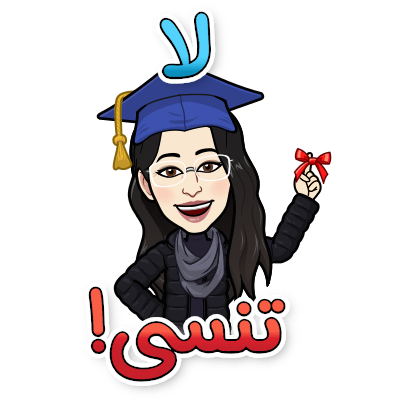 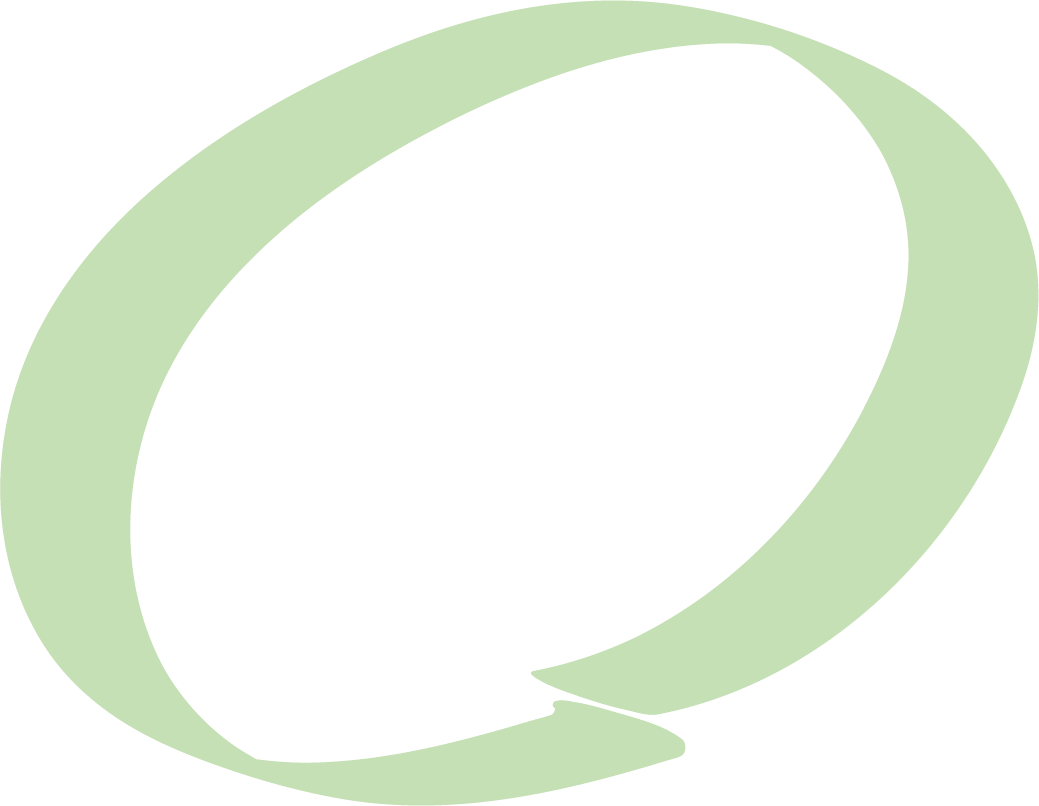 ختاماً
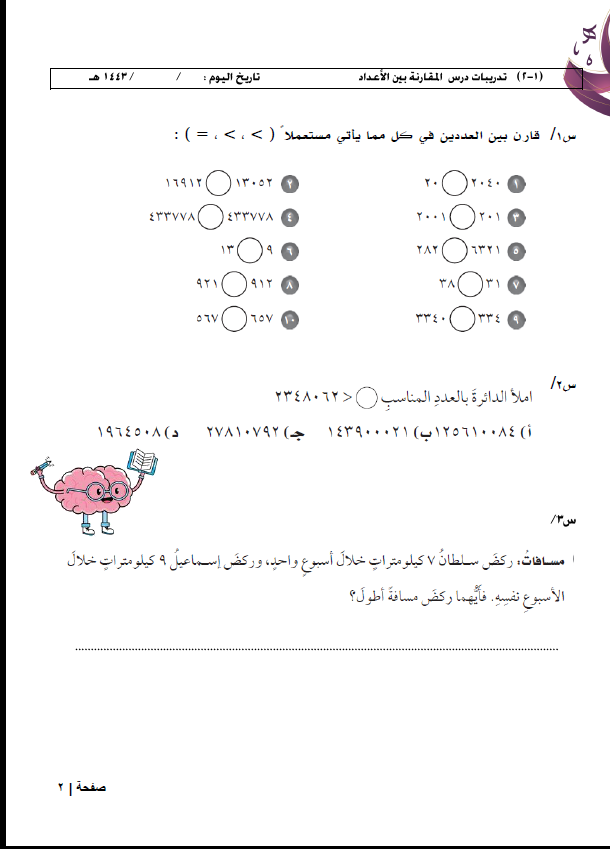 مهامك في المنصة:1- مراجعة شرح الدرس بالفيديو.2-حل الواجب .3- حل صفحة 2 من ورقة العمل.